MEHRSPRACHIGKEIT IN GRUPPEN
Sprachdiversität in Gruppen fördern
Trainingssequenz im Rahmen des Seminars "Didaktiktische Konzeption und Durchführung interkultureller Trainings"
Referentin: Katharina Mesterom
Mentimeter- Umfrage
Ruft bitte die Seite www.menti.com auf und gebt den Code ...(Code eingeben, dafür muss ein Account auf menti.com eingerichtet werden) ein und beantwortet die zwei Fragen.
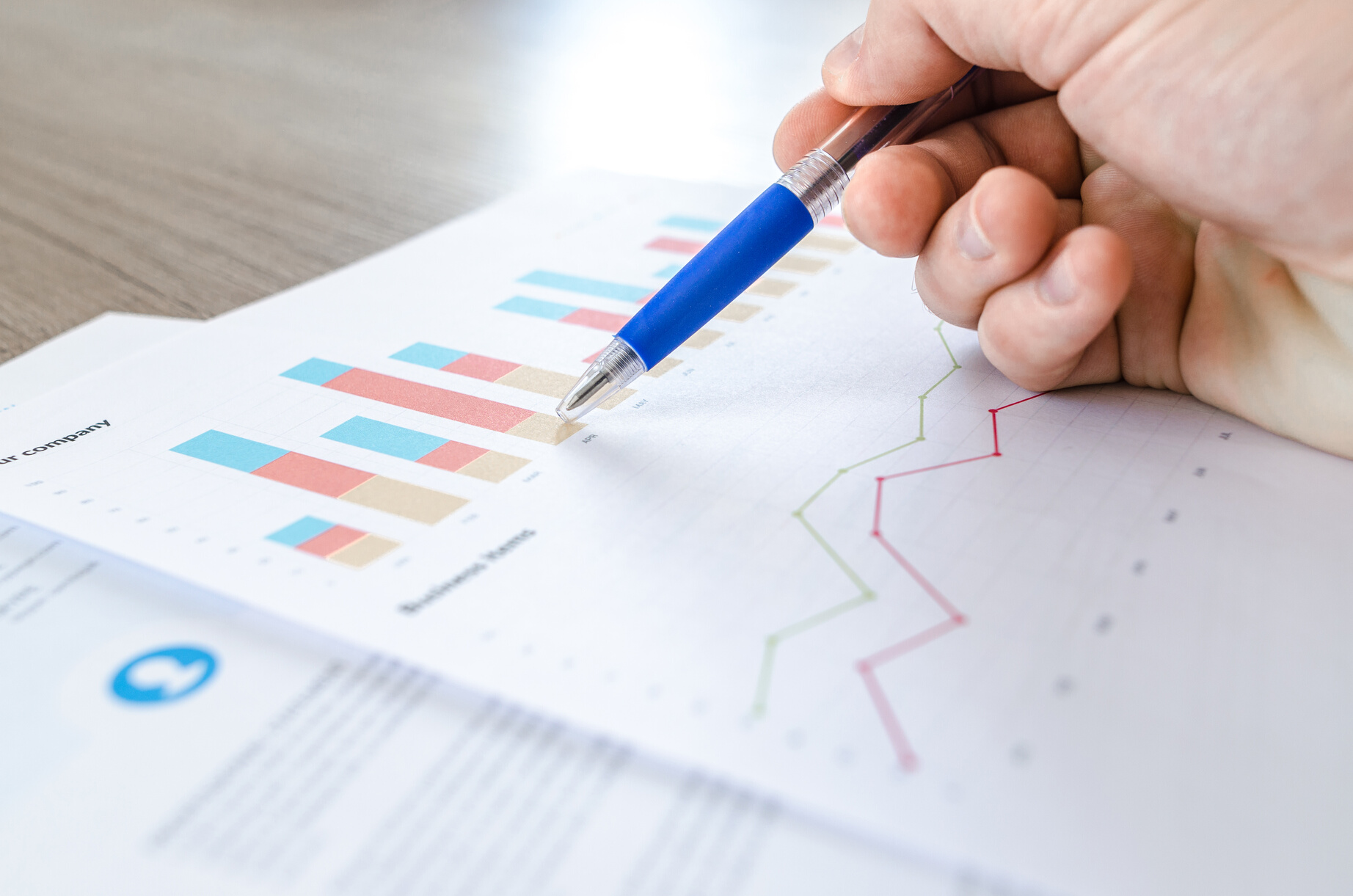 1
L1- ERSTSPRACHE
Unterschied der Erst- und Zweitsprache
Die Sprache, mit der ein Mensch als erstes in Berührung kommt
Wird ca. bis zum 4. Lebensjahr erworben
L2 - ZWEITSPRACHE/ FREMDSPRACHE
Spracherwerb beginnt erst ab dem 4. Lebensjahr
Zweitsprache wird meistens im sozialen Kontext erlernt/ Fremdsprache erlernt im Unterricht
Der L1 kommt eine große emotionale Rolle zu, da sie von Geburt an erlernt wird; das gesamte bisherige Netzwerk des Kindes ist mit der L1 verknüpft 
Die Motivation der L1 ist auch eine besondere: sozusagen überlebenswichtig zur sozialen Integration
2
Wie hängen Sprache und Identität zusammen?
In der Sprache sind sämtliche Traditionen, Riten, Interpretationen und Rituale verankert, die mithilfe von Sprache vermittelt und zum Ausdruck gebracht werden

Sprache ist demzufolge eng verankert mit der Identität 

Mehrsprachigkeit in einem fremden Akteursfeld führt dazu, dass die für selbstverständlich gehaltene Werte, Normen etc. (die mit der L1 verknüpft sind) immer wieder aktualisiert werden müssen
3
DAS BEHERRSCHEN EINER L2 FÜHRT ZU VERSCHIEDENEN ERFAHRUNGEN IN EINEM FREMDEN AKTEURSFELD:
Sprache und Identität
die eigene L1 ist womöglich kaum bekannt in der neuen Umgebung oder weniger/ höher angesehen.
man wird möglicherweise durch einen Akzent nicht gut verstanden (auch nach jahrelangem Beherrschen der Sprache)
dies kann zu Fremdheitsgefühlen führen, die die sprachliche Identität beeinflussen
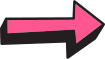 4
Presentations are tools that can be used as lectures.
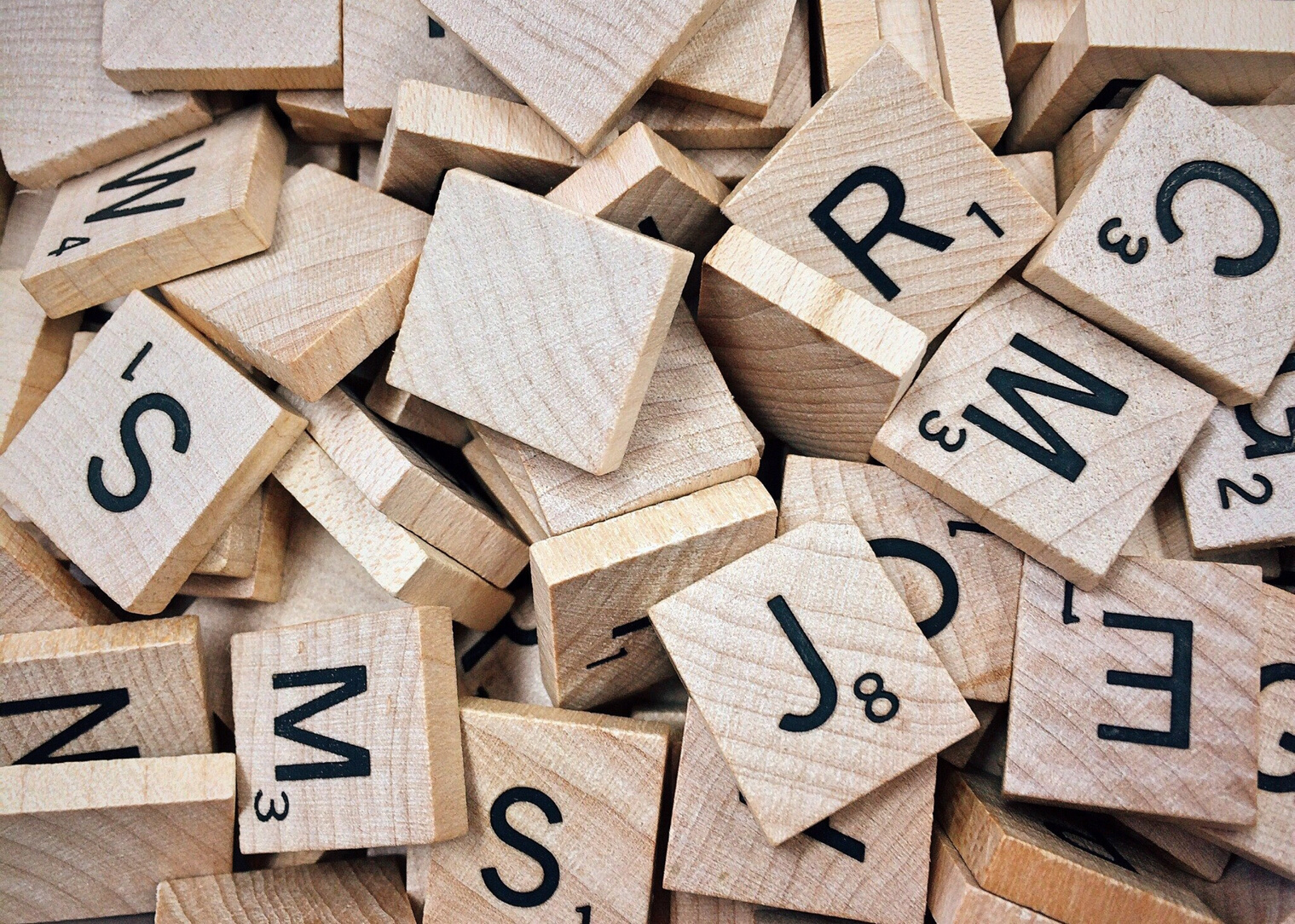 SPRACHE UND IDENTITÄT
"Also wenn ich Portugiesisch spreche, ändert mein Verhalten sich total, weil, ich nehme dann genau den Lebensstil, die Lebensart, und auch die Gestik und die Mimik, die man in Brasilien hat, die geb‘ ich auch wieder.“ (Auszug aus einem Gespräch mit einem brasilianischen Jugendlichen. Hu, 2007, S. 1)
5
Lest nun bitte den ausgeteilten Text und macht euch Notizen zu der Frage auf dem Handout.
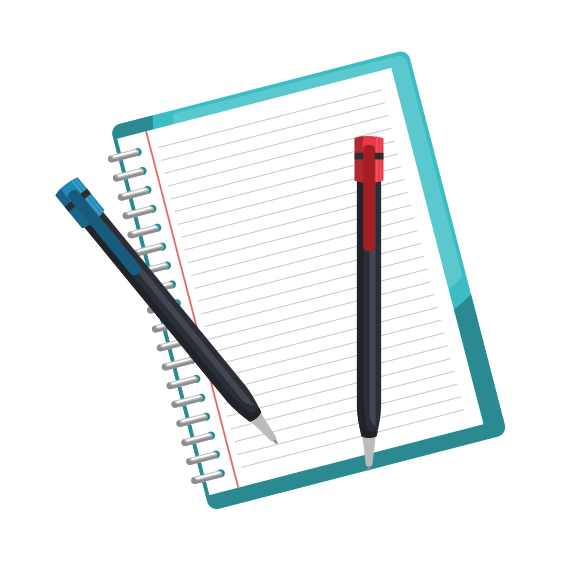 6
Setzt euch in euren Gruppen zusammen und beantwortet folgende Frage:

Wie wirken sich die Geschehnisse des Textes auf die Identität der Kinder aus? 

 Bezieht euch dabei auf die Frage aus Phase 3 und notiert eure Gedanken auf einem Flipchart.
7
Versetzt euch nun in eure eigene Seminargruppe und diskutiert folgende Fragen: 

„Welche Auswirkungen auf die Identität der KommilitonInnen könnte das Nicht-Verwenden der eigenen Erstsprache haben?“
„Welche Maßnahmen könnten entwickelt werden, um alle Erstsprachen in die Gruppe einzubinden?“
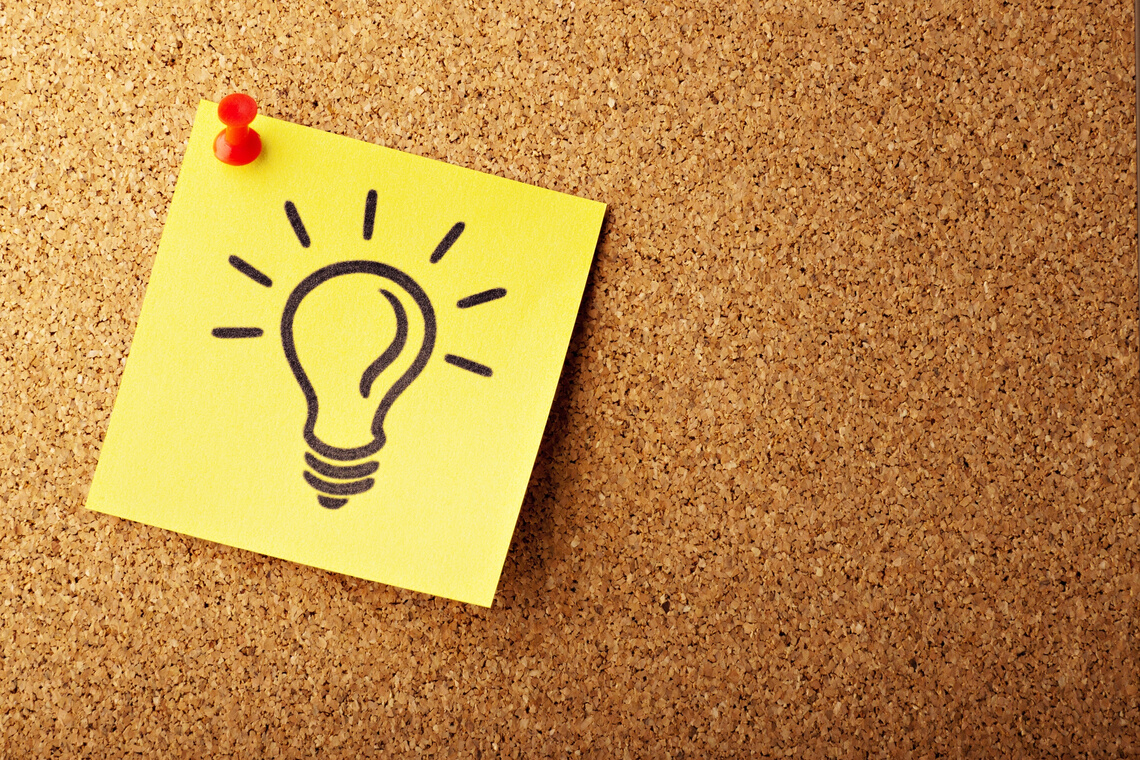 8
Quellen

Bolten, J. (2007). Einführung in die Interkulturelle Wirtschaftskommunikation. Göttingen: Vandenhoeck & Ruprecht GmbH.

Fischer, A. (2014). Motivationen im frühen Zweitspracherwerb. Basler Studien zur deutschen Sprache und Literatur (Band 92). Tübingen: A. Francke Verlag.

Hu, A. (2007). Mehrsprachigkeitsforschung, Identitäts- und Kulturtheorie: Tendenzen der Konvergenz. In I. Florio-Hansen & A. Hu (Hrsg.), Plurilingualität und Identität. Zur Selbst- und Fremdwahrnehmung mehrsprachiger Menschen (S. 1-23). Tübingen: Stauffenberg Linguistik.
9
Vielen Dank für eure Aufmerksamkeit!
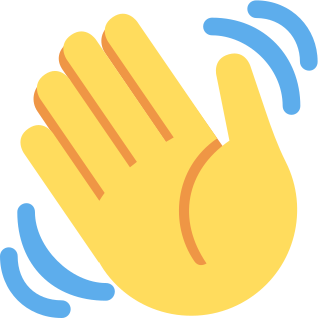